Making Dilutions & Electrolytes
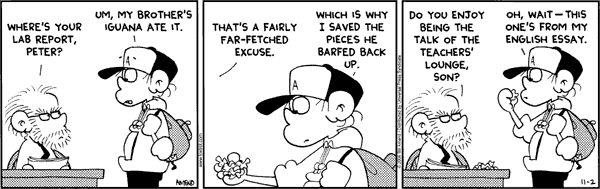 Making Dilutions
When a solution is diluted by adding additional solvent, the # of moles of solute is not changed.
The molarity of the solution changes.
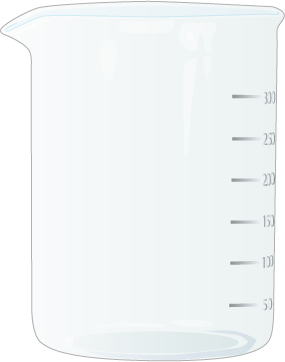 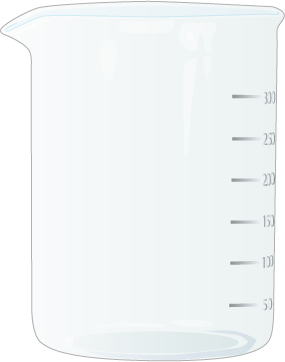 200 mL
100 mL
5 M
2.5 M
.5 mol             .5 mol
Moles1     =      Moles2
Formula for Molarity of Dilutions
M1V1 = M2V2

Molarity1 X Volume1 = Molarity2 X Volume2
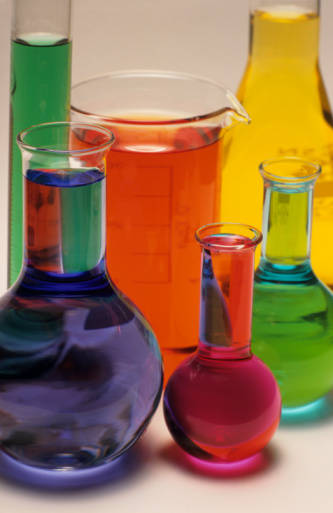 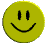 How many mL of 2.00M MgSO4 must be diluted to prepare 100.mL of 0.400M MgSO4?
M1V1 = M2V2
2.00M X V1 = 0.400M X 100mL
2.00M X V1 = 40M∙mL
V1 = 40M∙mL
       2.00M
20.0 mL
Learning Check
If 400 mL of water is added to 200 mL of 0.6M NaOH, what is the molarity of the new solution?
M1V1 = M2V2
0.6M X 200mL = (X)M X 600mL
120M∙mL = (X)M X 600mL
0.2 M
M2 = 120M∙mL
       600mL
Electrolytes
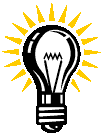 Electrolytes  conducts electricity when 				dissolved in water.
	
	Electrolytes have mobile, charged particles (ions) in the solution.
Metal & Nonmetal
Table E (polyatomic ions)
Acids, Bases, Salts
Ionic
Nonelectrolytes
Nonelectrolytes do NOT conduct electricity.

			Molecules		Sugar
						Alcohol
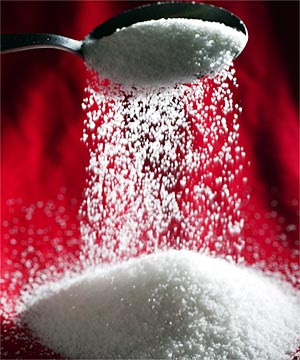 The solution is a good conductor because the dissolved NaCl contains mobile ions.
This is an electrolyte.
Begin Homework
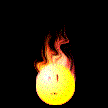